Introduction toTAMIU’sDusty Works!
Presented by:
The Office of Career Services
Student Center, 114
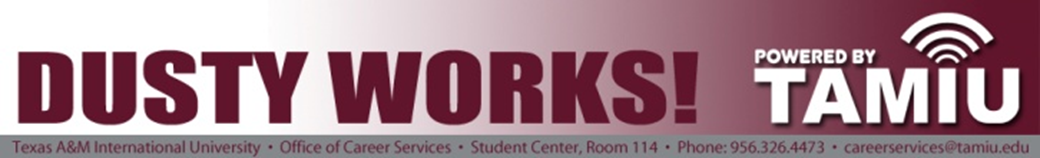 What is Dusty Works!? 
Dusty Works is TAMIU’s Online Job Board that provides On-Campus Jobs and Off-Campus Jobs.


Who can use Dusty Works!?
Current TAMIU Students and TAMIU Alumni.
Student Employment Program (SEP) Application
Important:
The Student Employment Program does not accept paper applications. Applications must be submitted through Dusty Works.

Application must be done on a PC, not a Mac. (Apple computers tend to make applications appear blank.)

Adobe Reader does not save any typed information on the PDF application. Adobe Acrobat Professional will allow the applications to be edited and saved.
Dusty Works!  Login Page
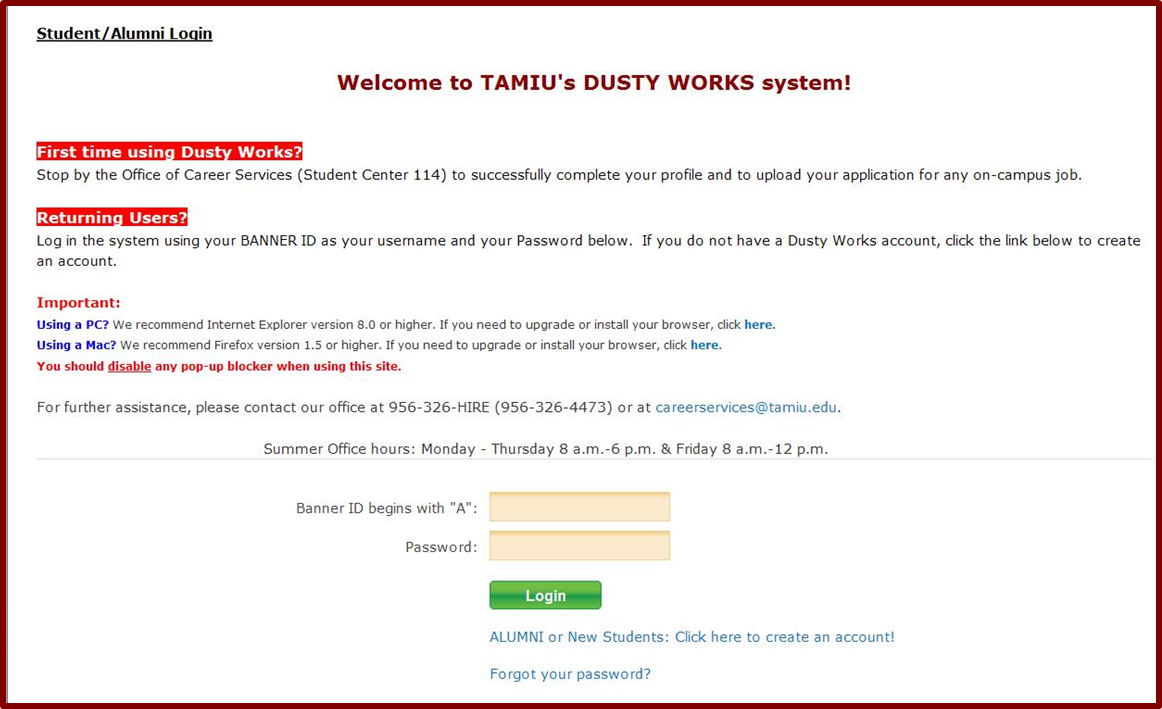 If you are a new student, you will need to set up your profile first.
Password: Your Birthday (mm/dd/yyyy) Format.
Finding the SEP Application
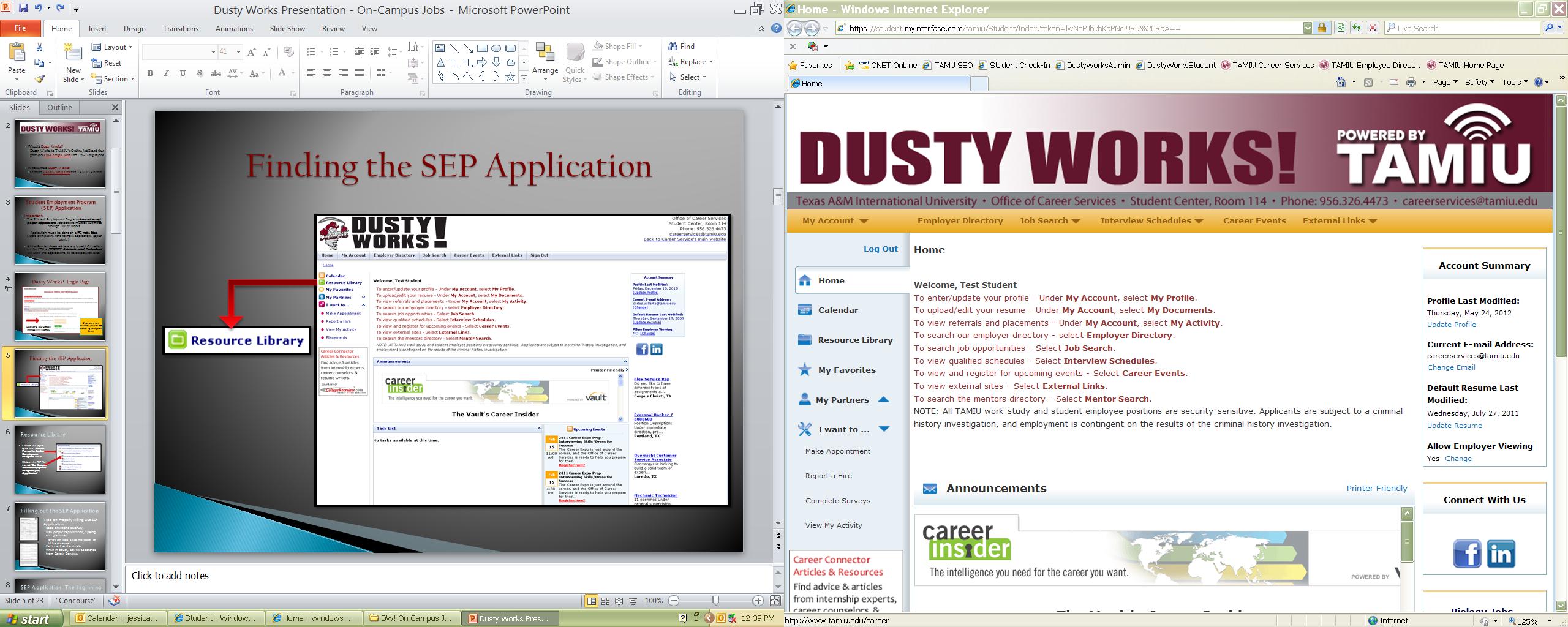 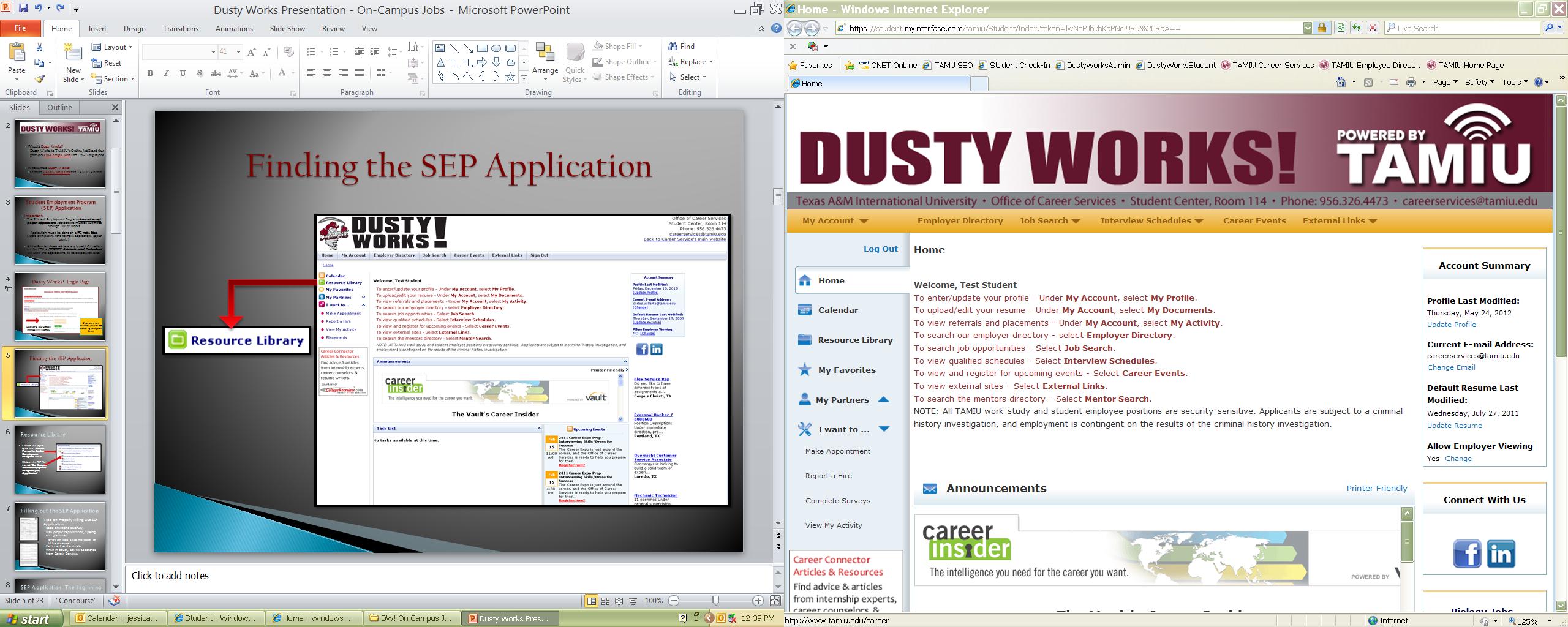 Resource Library
Click on the [+] to open the “Student Forms for Student Employment Program” Folder





Click on the PDF file named “On-Campus Student Employment Program (SEP) Application”
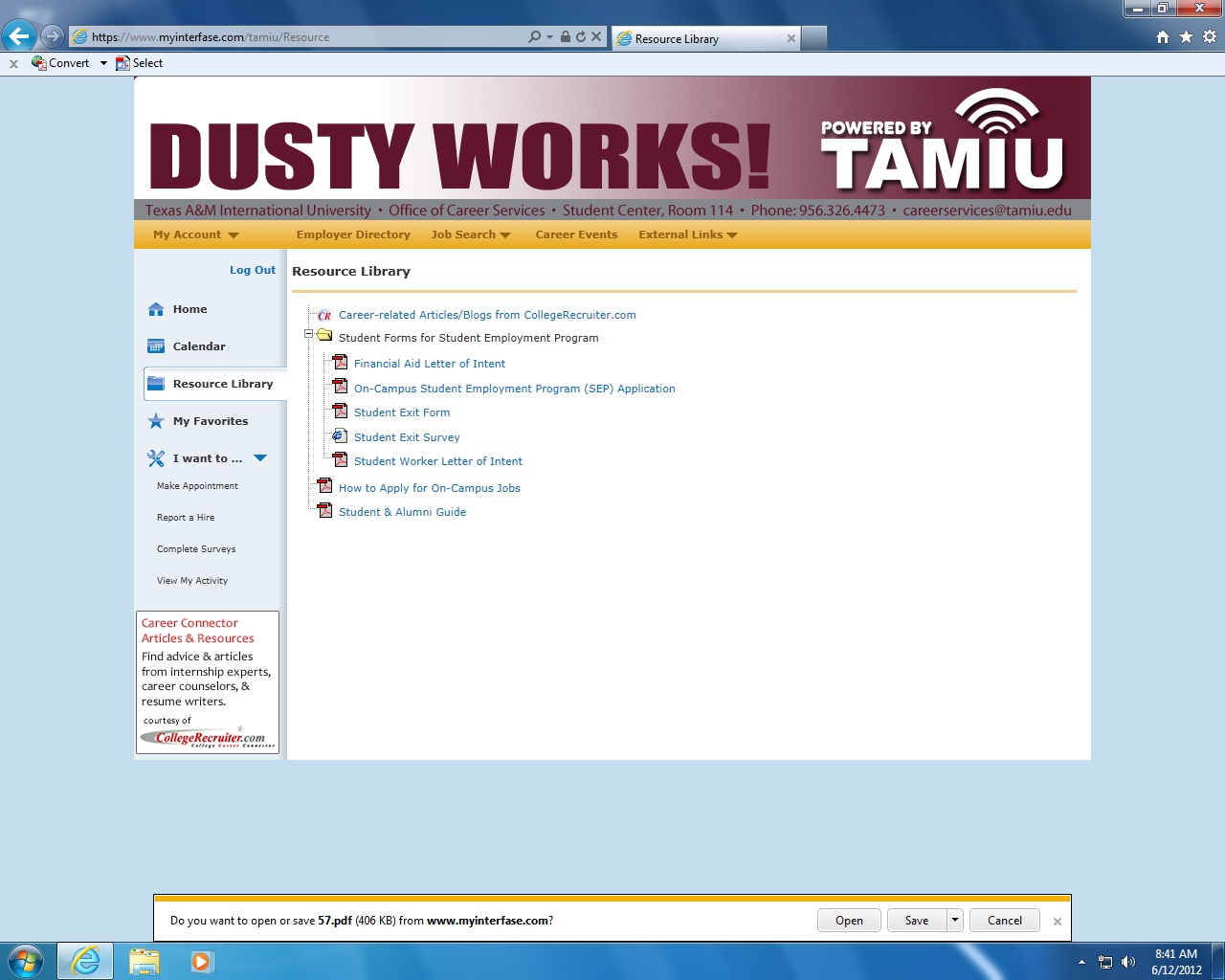 Filling out the SEP Application
Tips on Properly Filling Out SEP Application

Read directions carefully.

Use proper spelling and grammar.
Errors can leave a bad impression on hiring supervisors.

Be honest and accurate.

When in doubt, ask for assistance from Career Services.
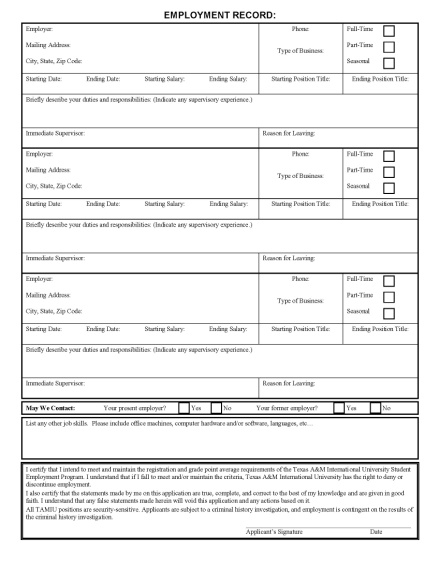 SEP Application: The Beginning
“Date Available for Work”:	List date you can begin work or type “ASAP” 	(As Soon As Possible)
“Student ID”: Complete BannerID (ex. A00012345)
SEP Application: Personal Data
Enter your Social Security Number, or leave blank if you don’t have one.
Enter your phone number(s) and e-mail address to be contacted by employer.
Be sure to answer questions on right, depending if you answered “Yes” or “No”.
SEP Application: Education Information
“Date Entered/Entering TAMIU”:  List semester entered TAMIU 	(Example: “08/2011” or “Fall 2011”)
“Expected TAMIU Graduation Date”: List estimated semester graduating	(Example: “05/2011” or “Spring 2012”)
“Currently Enrolled?”: Depends on date application is filled out
“Next Term of Enrollment”: List the next semester you will be taking  courses at TAMIU
“College or University” and “Technical/Vocational”: Include any previous              higher education experience, including TAMIU courses
SEP Application: Employment Record
Three sections to includeprevious work experience

Reverse chronological order

Fill in as much as possible

If no previous employment exists, include relevant volunteering experience
SEP Application: Skills & Signature
Be sure to simply list any jobs skills you have, such as software (Micosoft Excel, Word, PowerPoint, etc.), languages (English, Spanish, C++, etc.), and any knowledge on computers/machines.

Type your name in the “Applicant’s Signature” box.
My Documents Page
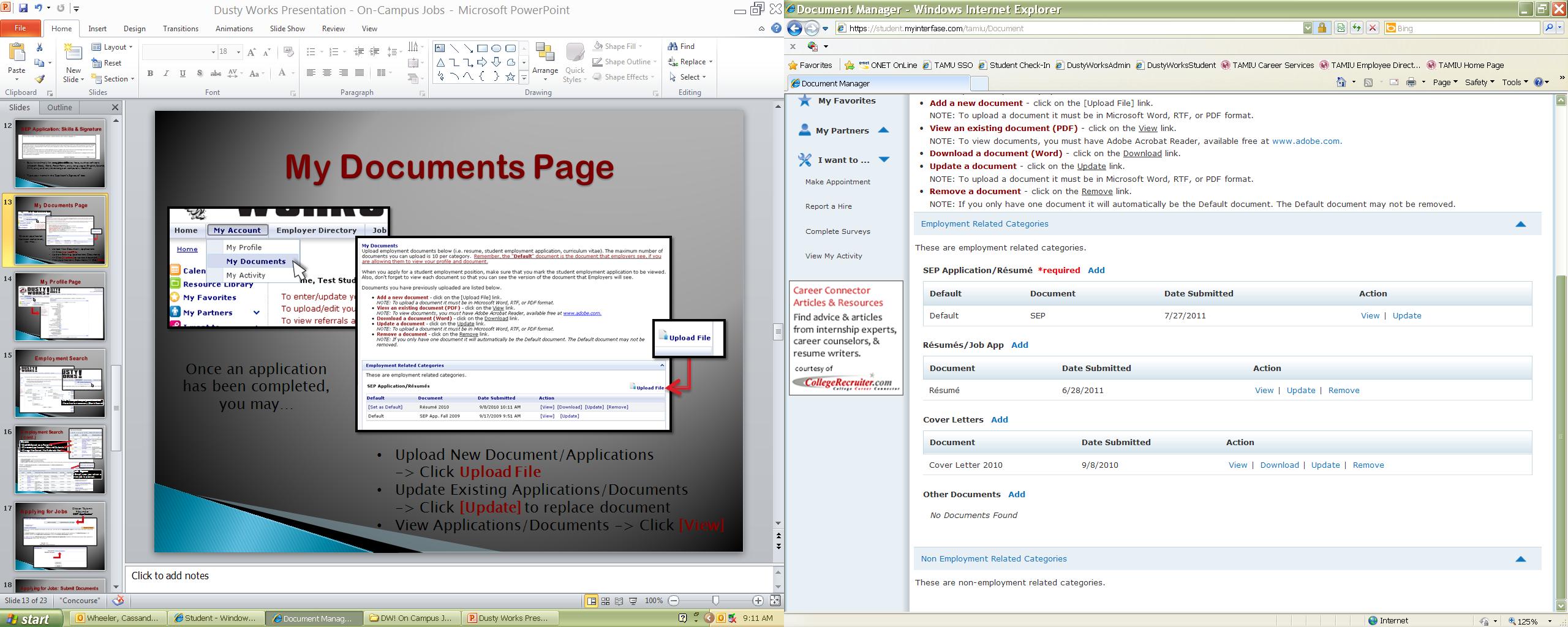 Once an application has been completed, you may…
Upload New Document/Applications -> Click Upload File
Update Existing Applications/Documents-> Click [Update] to replace document
View Applications/Documents -> Click [View]
My Profile Page
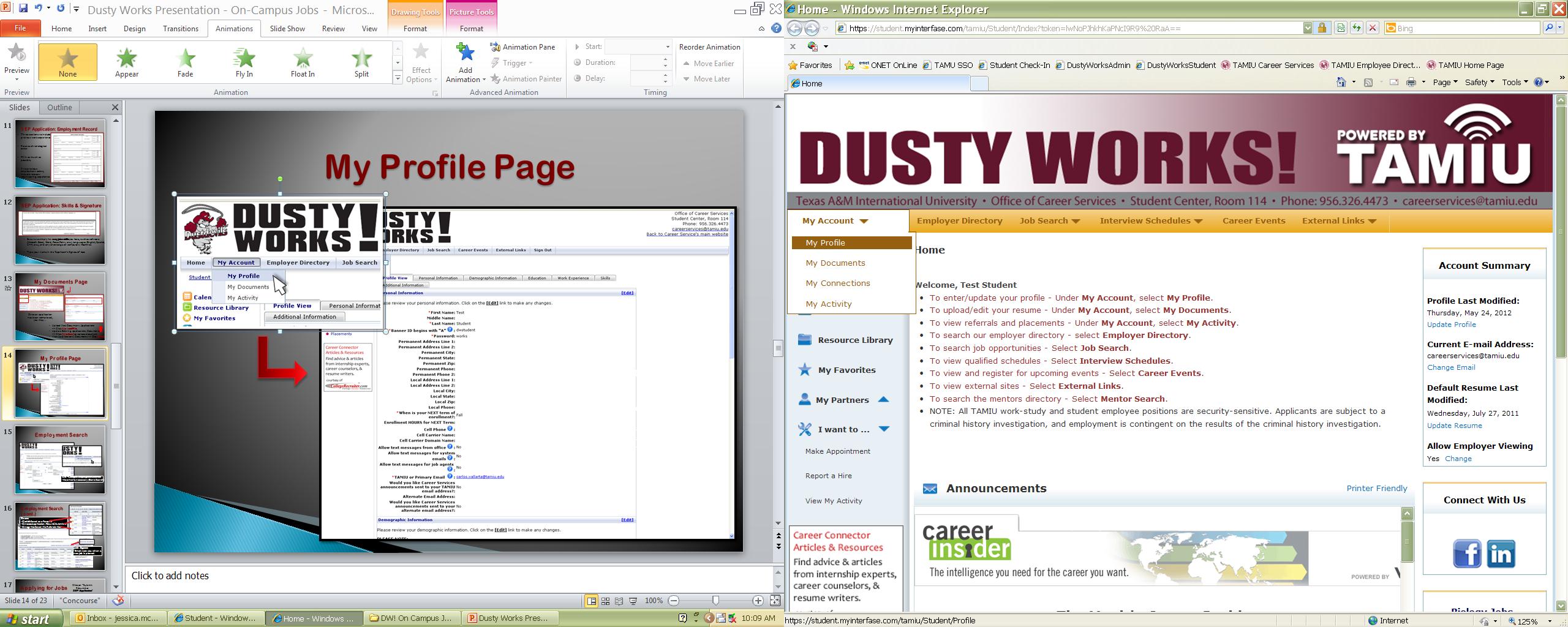 Update:

 Password
 Background/DemographicInformation
 Cell Phone for Text Service
 Email(s) for Announcements
 Employment/Education   History
Employment Search
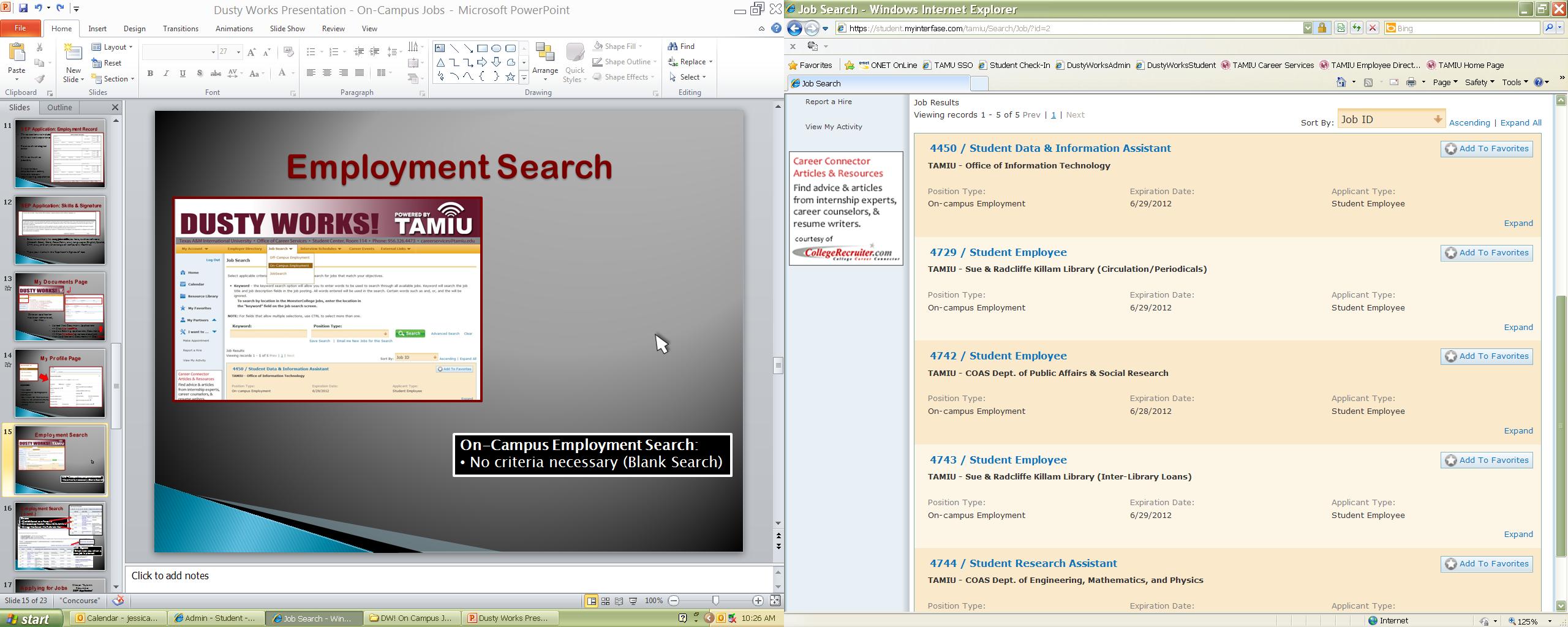 On-Campus Employment Search:
 No criteria necessary (Blank Search)
Employment Search 	  	     (cont.)
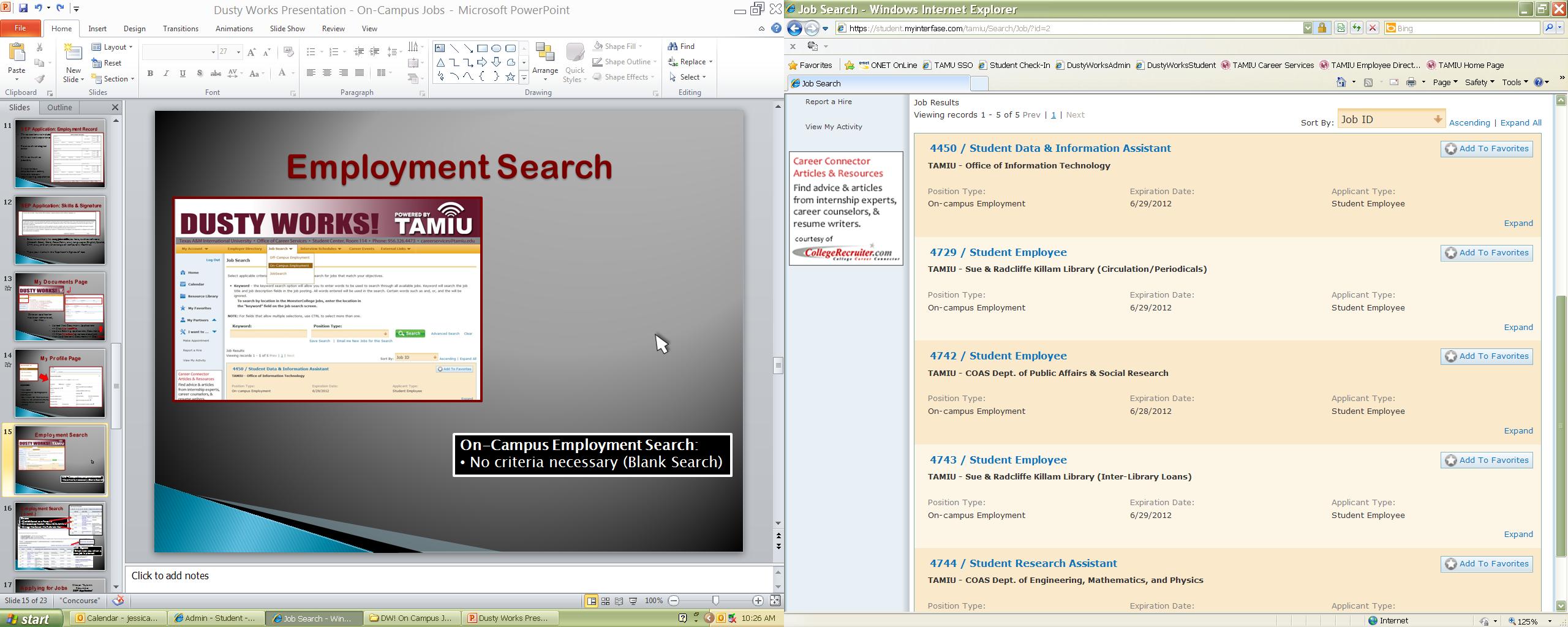 Add To Favorites: You and explore jobs and save them as Favorites and return to them at a later date.
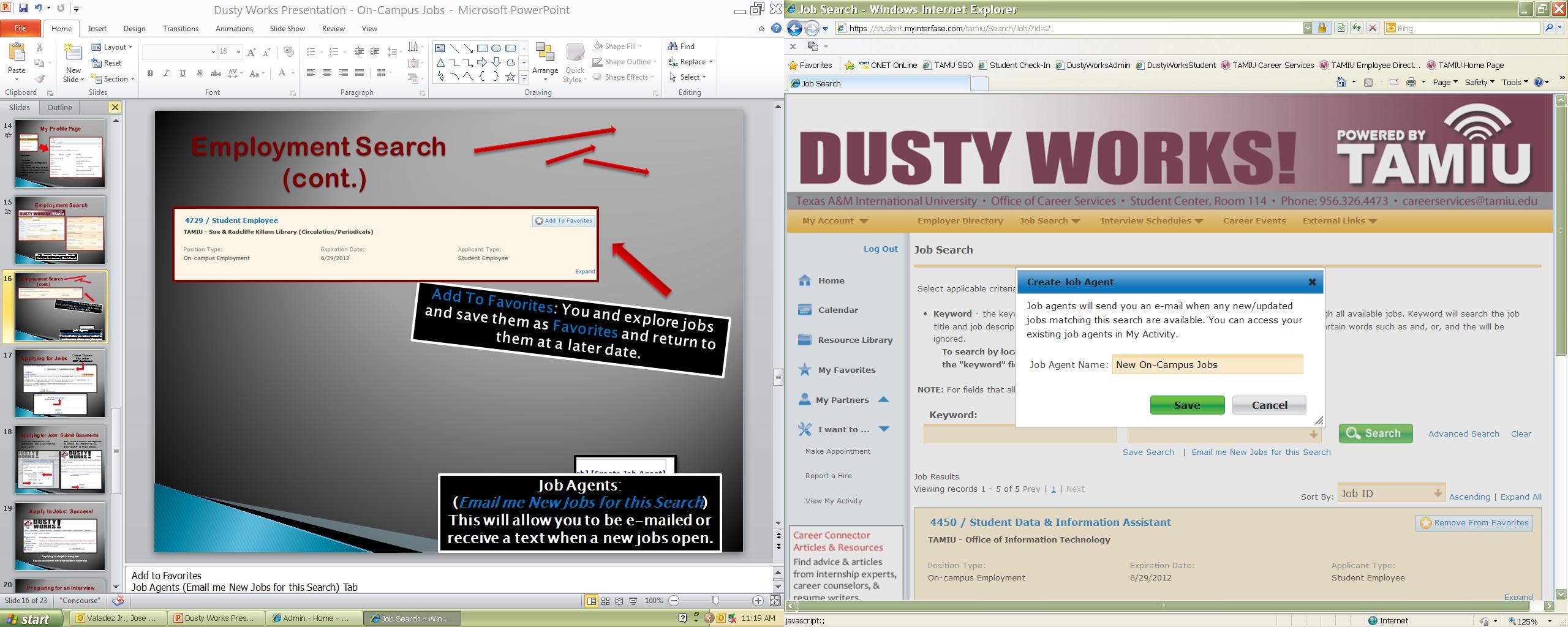 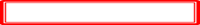 Job Agents: 
(Email me New Jobs for this Search) This will allow you to be e-mailed or receive a text when a new jobs open.
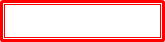 [Speaker Notes: Add to Favorites
Job Agents (Email me New Jobs for this Search) Tab]
Applying for Jobs
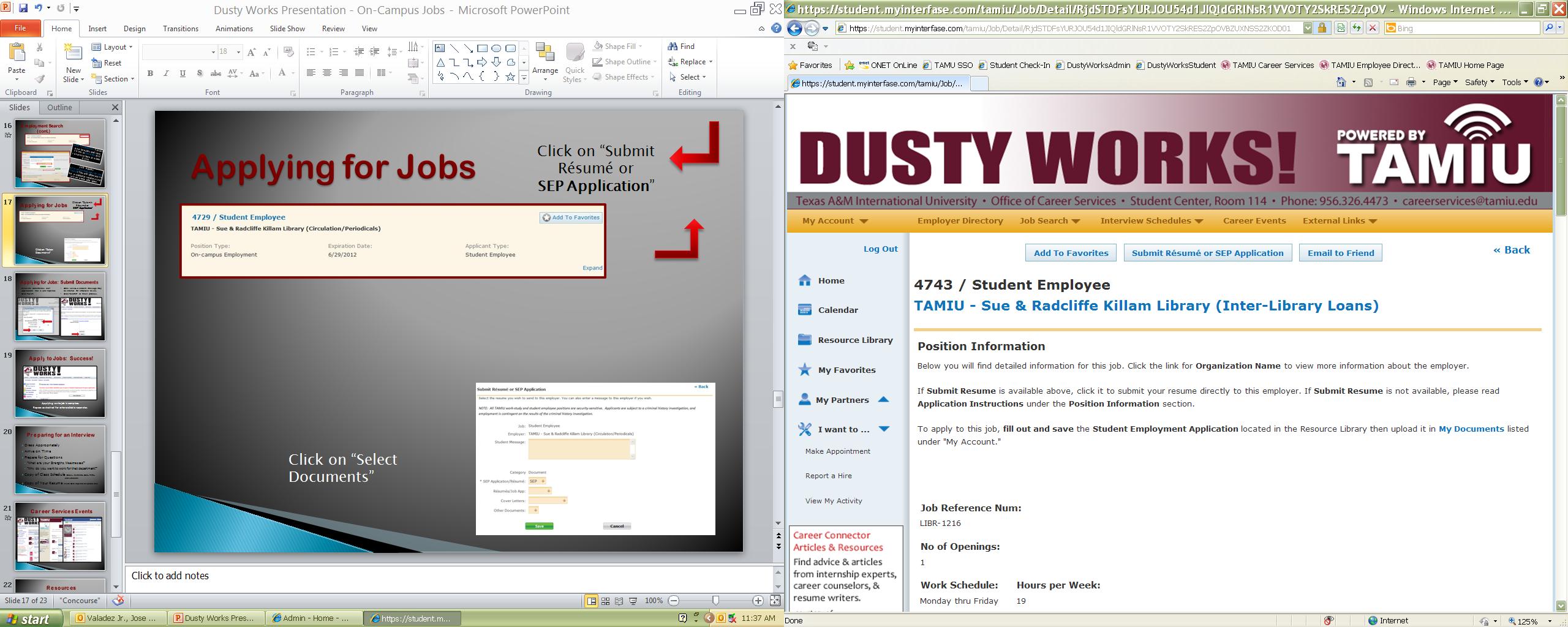 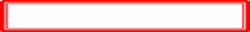 Click on “Submit Résumé or 
SEP Application”
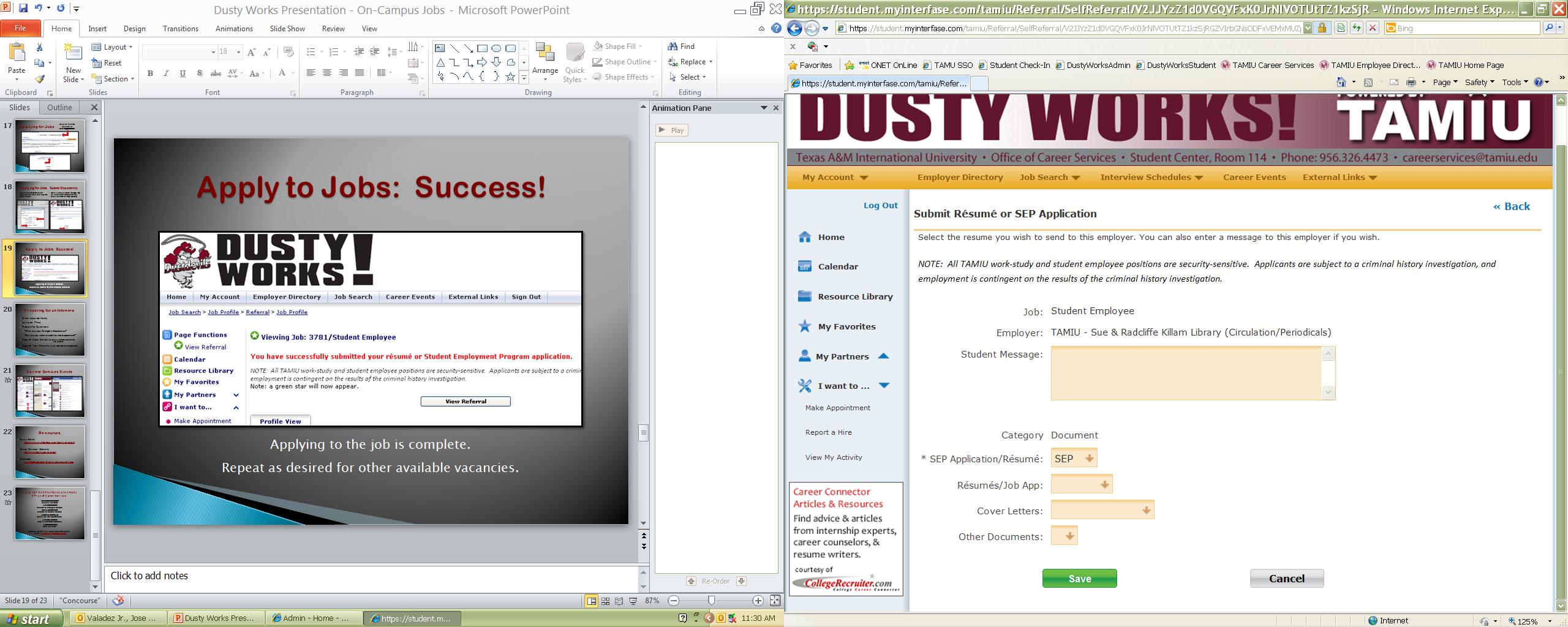 Click on 
“SEP Application/Resume”
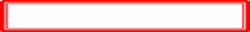 Click on 
“Save” to finish the process.
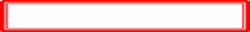 Applying for Jobs:  Success!
Applying to the job is complete.
Repeat as desired for other available vacancies.
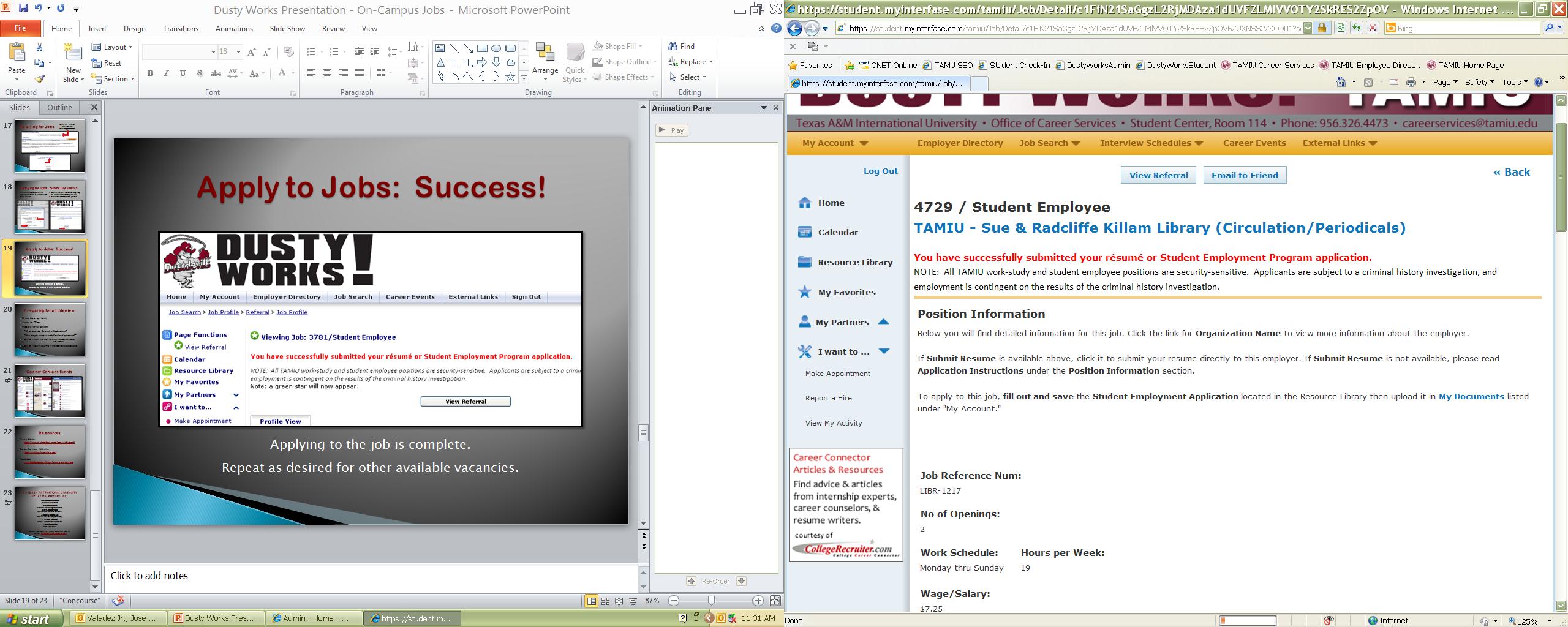 Preparing for an Interview
Dress Appropriately
Examples on next slide
Arrive on Time
Prepare for Questions
“What are your Strengths/Weaknesses?”
“Why do you want to work for that department?”
Copy of Class Schedule (Class, Instructor, Date, Time, 				           and Location)
Copy of Your Resume (If you were required to upload one)
[Speaker Notes: Dress Appropriately- (Insert new slide with examples)]
Dressing Appropriately
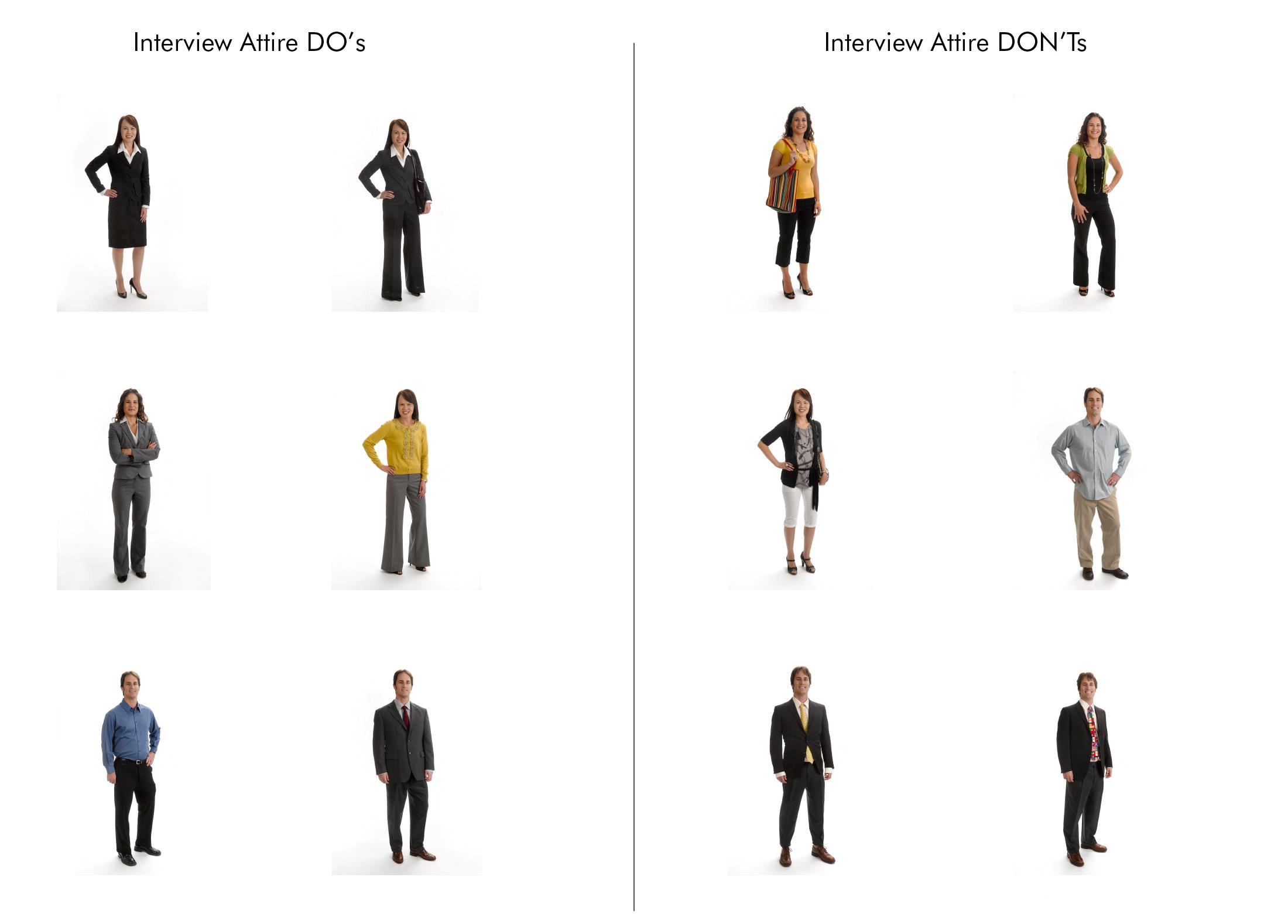 Dressing Appropriately
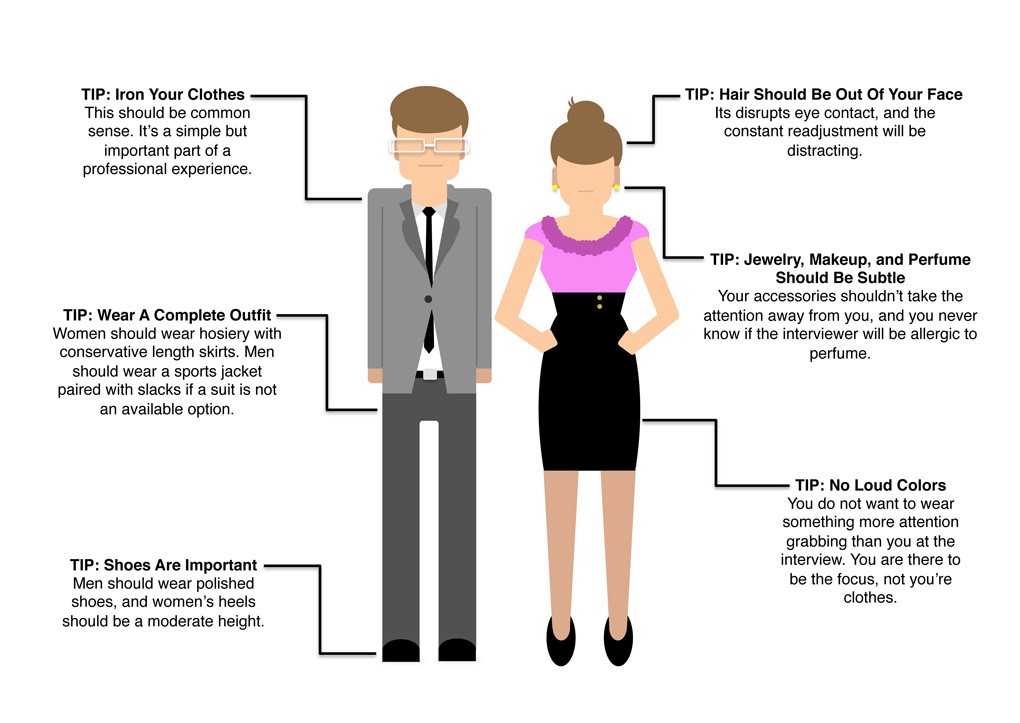 Career Services Events
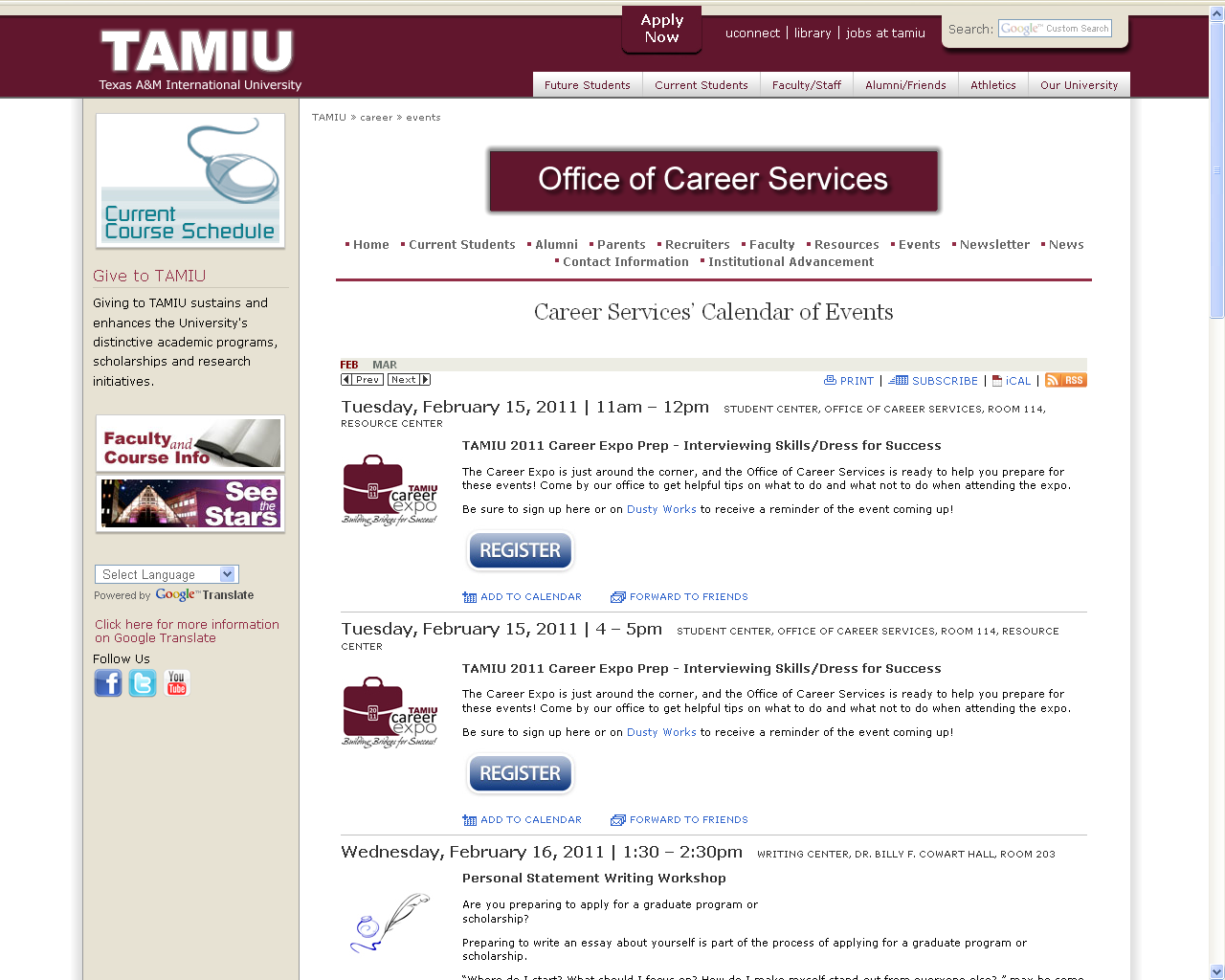 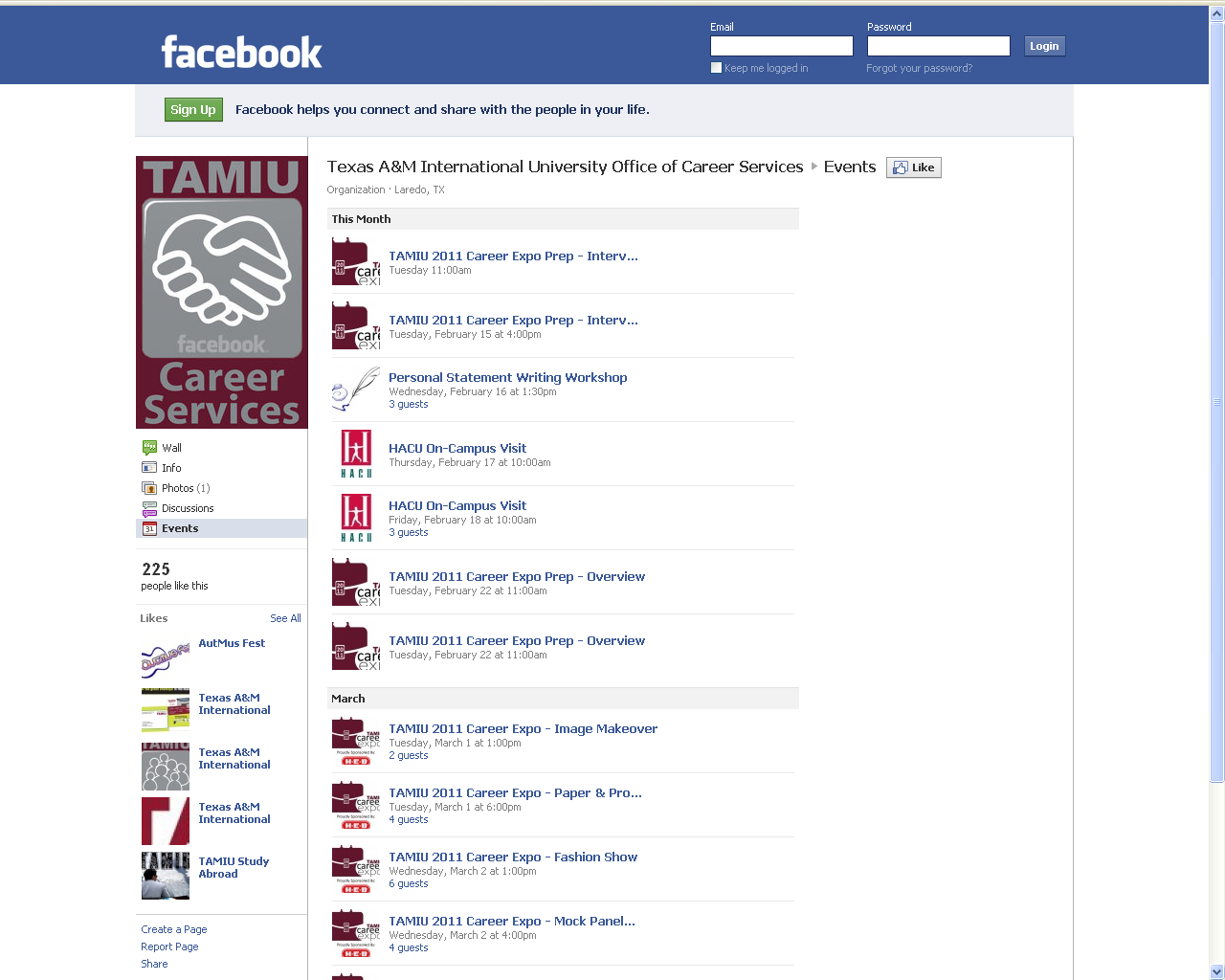 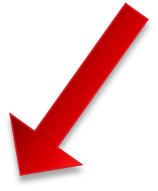 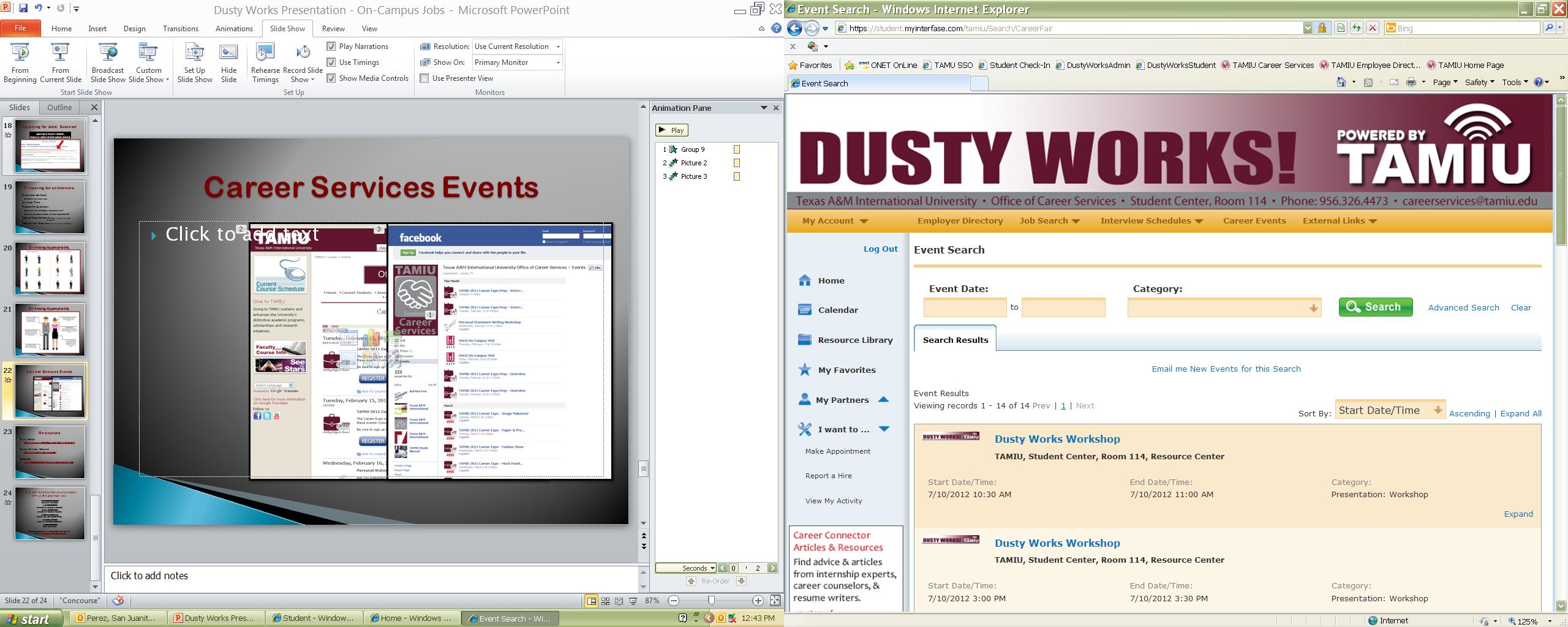 Resources
Dusty Works: 	https://www.myinterfase.com/tamiu/student/

Career Services Website: 	http://www.tamiu.edu/career/

Facebook: 	www.facebook.com/txamiu.career.services
TEXAS A&M INTERNATIONAL UNIVERSITYOffice of Career Services
Cassandra Wheeler
Executive Director

Laura Martinez
Director of Employer Relations

San Juanita Perez
Director of Student Relations

Jose D. Valadez, Jr.
Career Advisor (Sophomores)

Jessica McGee
Data & Information Specialist

Josefina Valle
Staff Assistant

Student Center 114 • (956) 326-HIRE (4473)email: careerservices@tamiu.edu